« Соляной путь - миф или реальность»
Результаты  исследовательской  этнографической  экспедиции 
ноябрь 2013 – январь 2014
Цель исследования:
Доказать  либо опровергнуть гипотезу  вопроса  существования особого пути перевозки соли по территории немецких поселений  Алтайского края в начале ХХ века
География проекта исследования:
Немецкий национальный район, 
территории  исчезнувших немецких  сел ,
п. Бурсоль и п.Бурла,
Села Нижняя и Верхняя Суетка, 
г. Славгород, г. Камень-на-Оби.
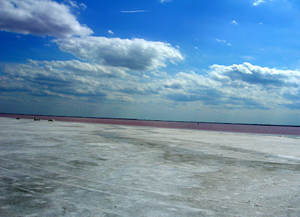 Бурлинское бессточное солёное озеро площадь водной поверхности, которого превышает тридцать квадратных километров, находится в Славгородском районе Алтайского края, расположено в западной части Кулундинской равнины, в 18 км к северо-западу от г. Славгород (примерно 500 км. от г. Барнаула).
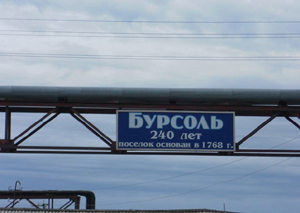 На берегу озера расположен посёлок Бурсоль. Посёлок был основан 14 июня 1768 года
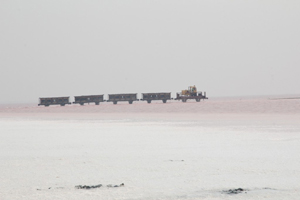 В наше время соль добывали  уникальными (изобретенными тут-же в Бурсоли) соляными комбайнами, которые ездят с вагончиками по уложенным в озере под водой рельсам и собирают со дна соль. Железная дорога заходит прямо на середину озера.
Первые сведения об озере, обладающем высококачественной поваренной солью, в составе которой есть почти вся таблица Менделеева, появились еще в 1768 году. 

Первооткрывателями этой уникальности стали приказчики известного горнопромышленника на Урале Прокофия Демидова. От них потянулись обозы с солью в Центральную Россию и в Петербург. Дошло до нас характерное изречение Екатерины II: "...Отныне, к столу царскому велю соль подавать бурлинскую". "Царская солонка" - так называл Петр Великий Бурлинские соляные озера.
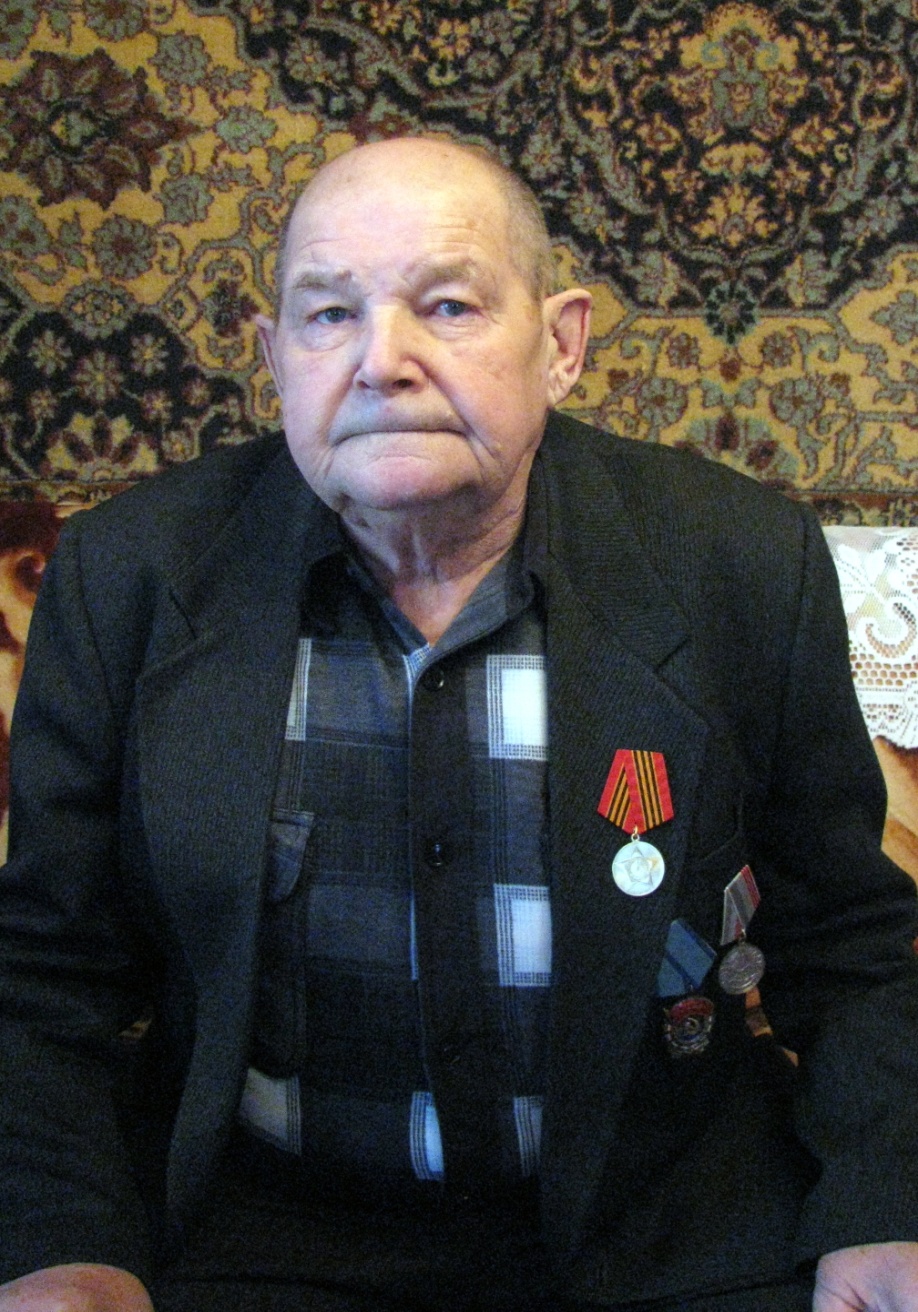 Интервью с Генрихс Абрам Абрамовичем, 1932 г.р.- уроженец исчезнувшего  немецкого села Хортица, ныне житель села Гришковка.
Павел Феодорович Кочнев уроженец г. Тюмени, сын мещанина, воспитывался в семье купца-пароходовладельца Н.А.Тюфина, служил в должности управляющего или приказчика у разных крупных предпринимателей и торговцев. Основную часть жизни провел в приобских селениях (Спирино, Камень), организуя "соляное дело" на Бурлинских озерах, закупку хлеба у крестьян-приобцев, строительство барж и барок на Алеусах, перевозки соли, меди и хлеба по Оби в различные города Западной Сибири. 
Огромную ценность представляют описания городского и сельского быта и яркие психологические характеристики сибиряков. Книга адресована историкам, этнологам, культурологам, краеведам, а также широкому кругу читателей,...

Подробнее: http://www.cataloxy.ru/books/4748768_zhizn-na-bolshoy-reke-zapiski-sibirskogo-prikazchika.htm
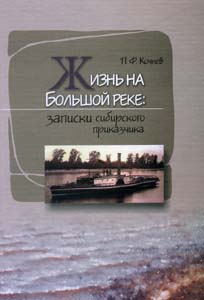 Книга Павла Федоровича Кочнева «Жизнь на большой реке» Изд-во «Сова» 2006г.
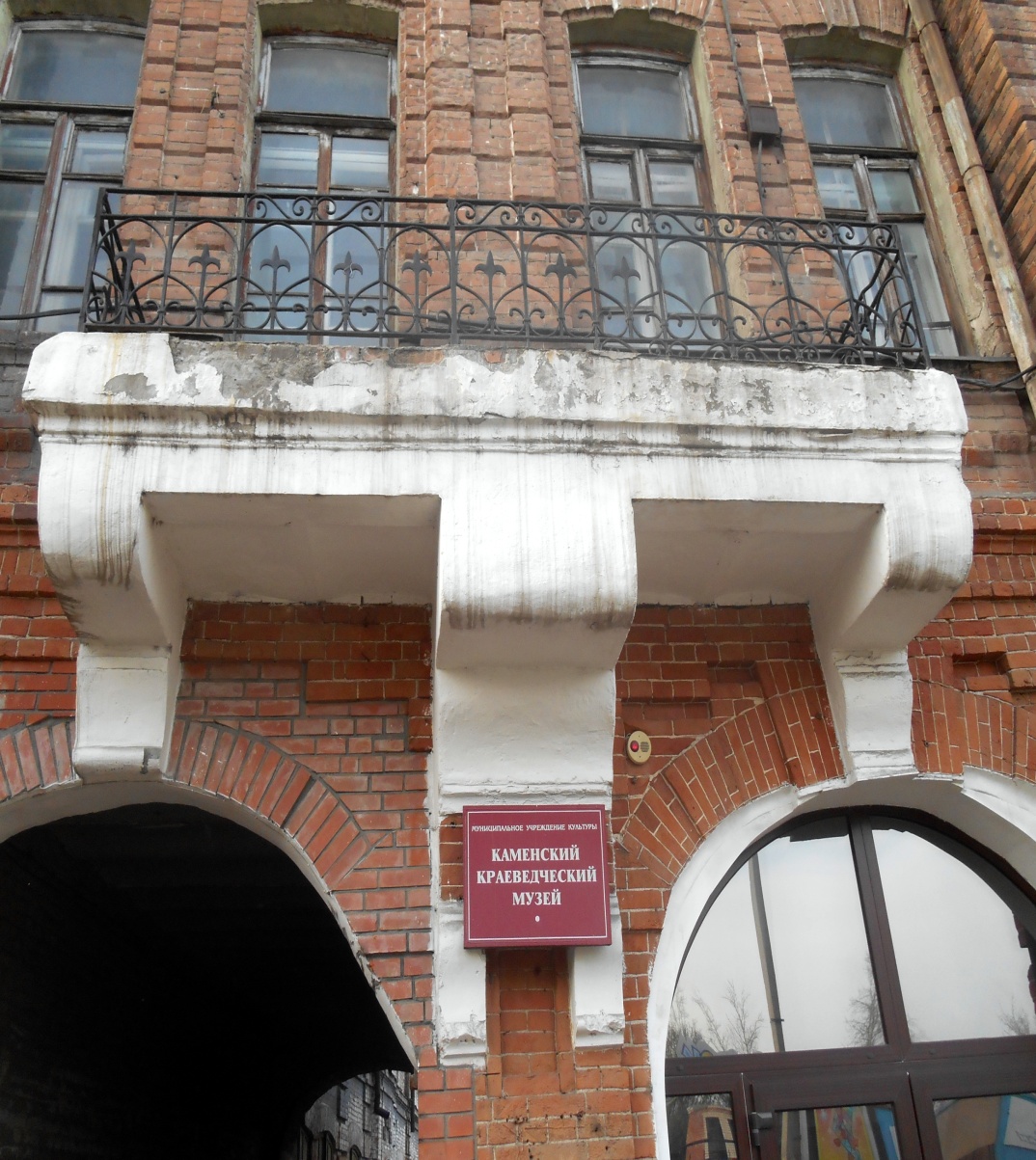 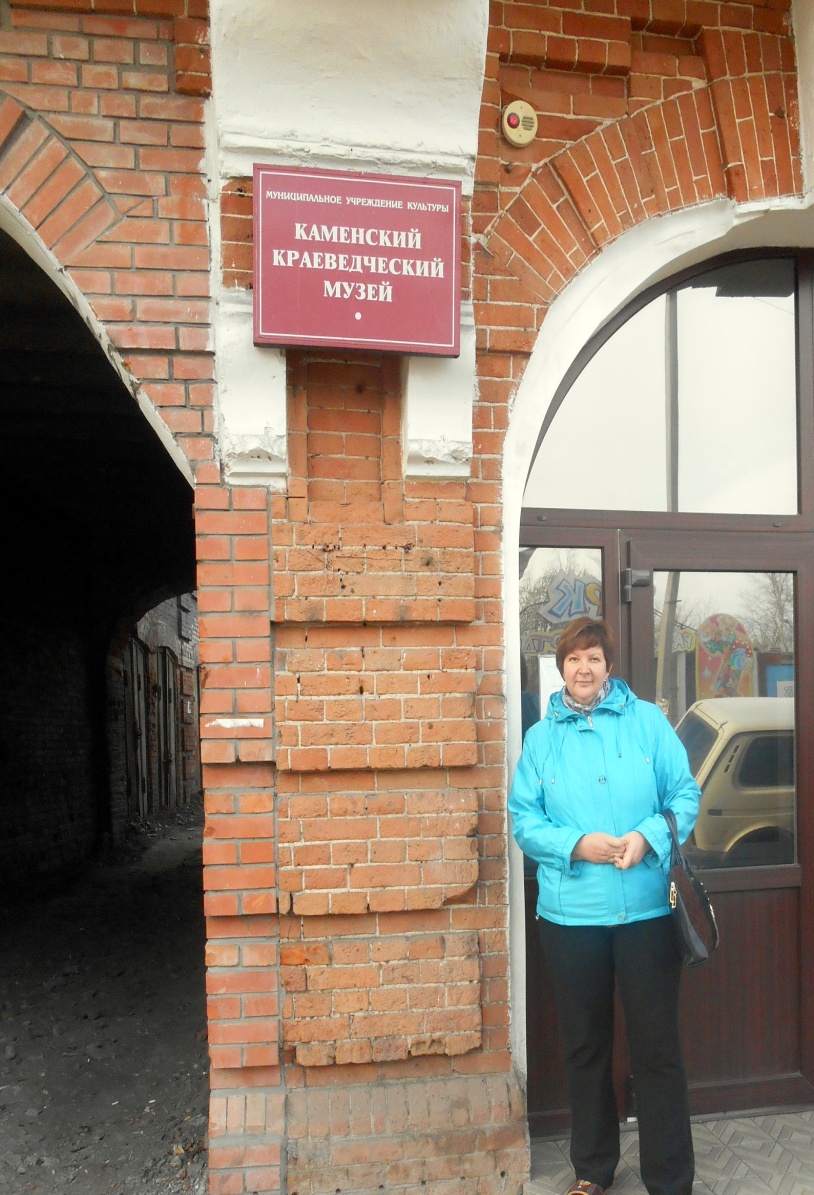 Поездка в Каменский краеведческий музей
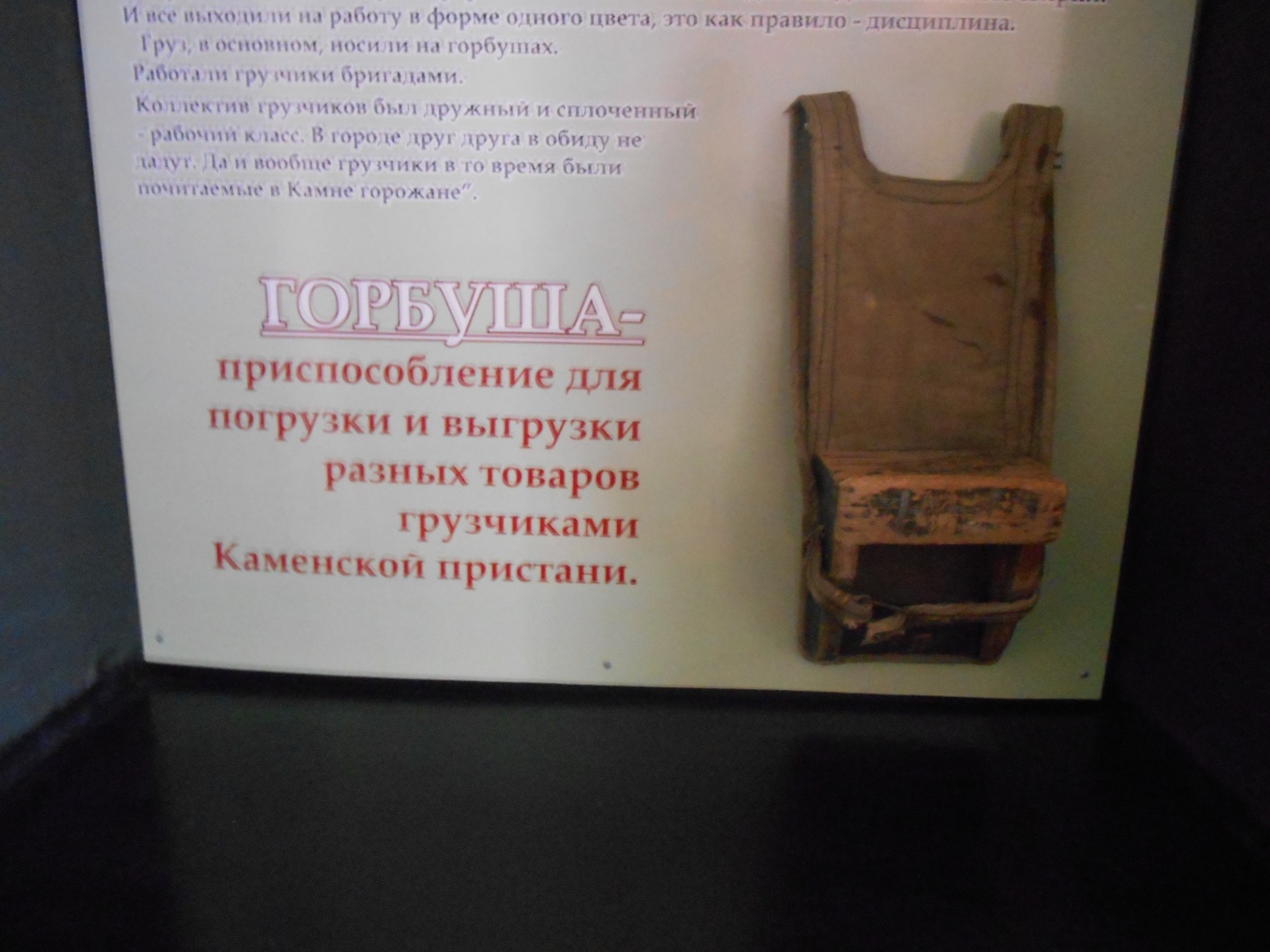 Из экспозиций Каменского  краеведческого  музея
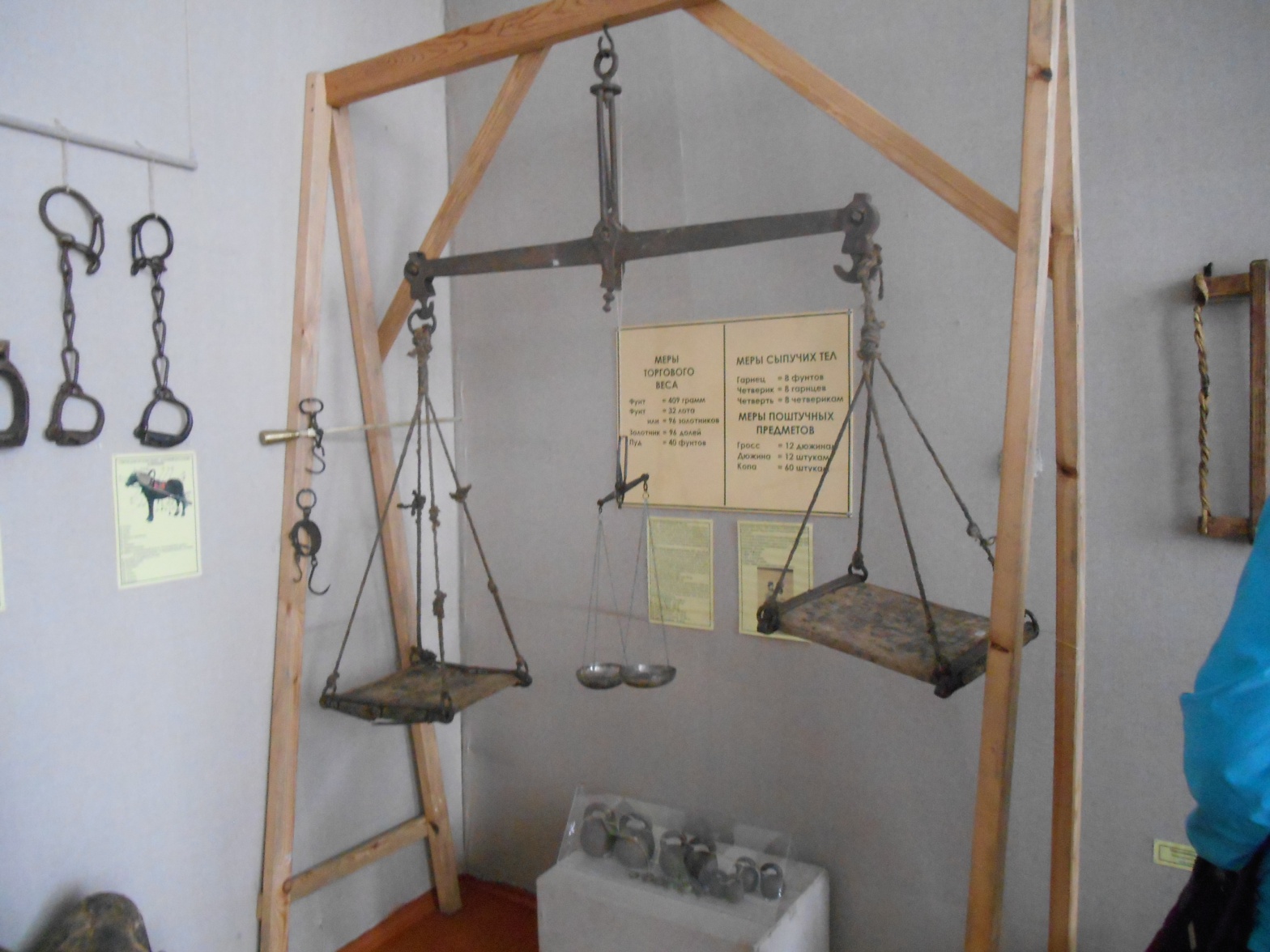 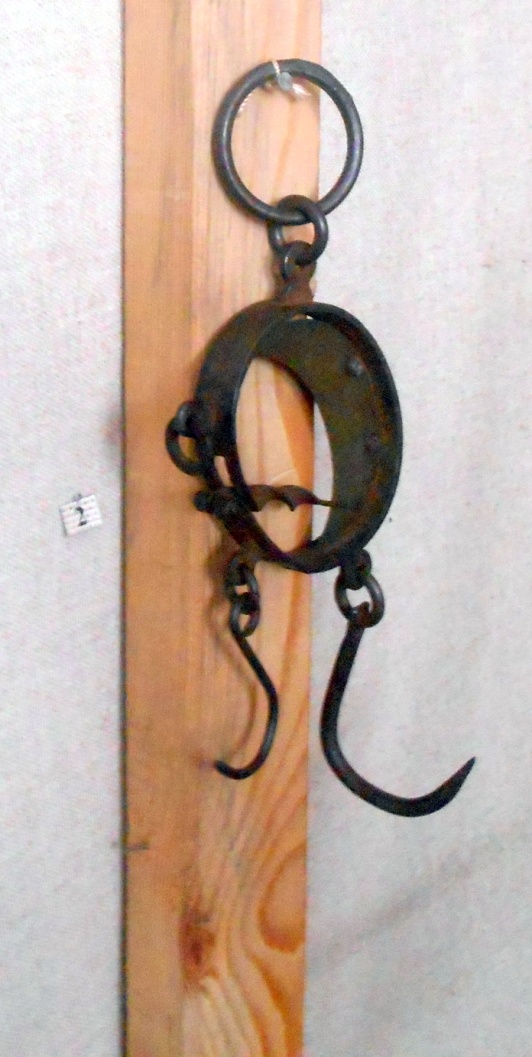 Виды весов нач.ХХ в. Каменский  краеведческий музей
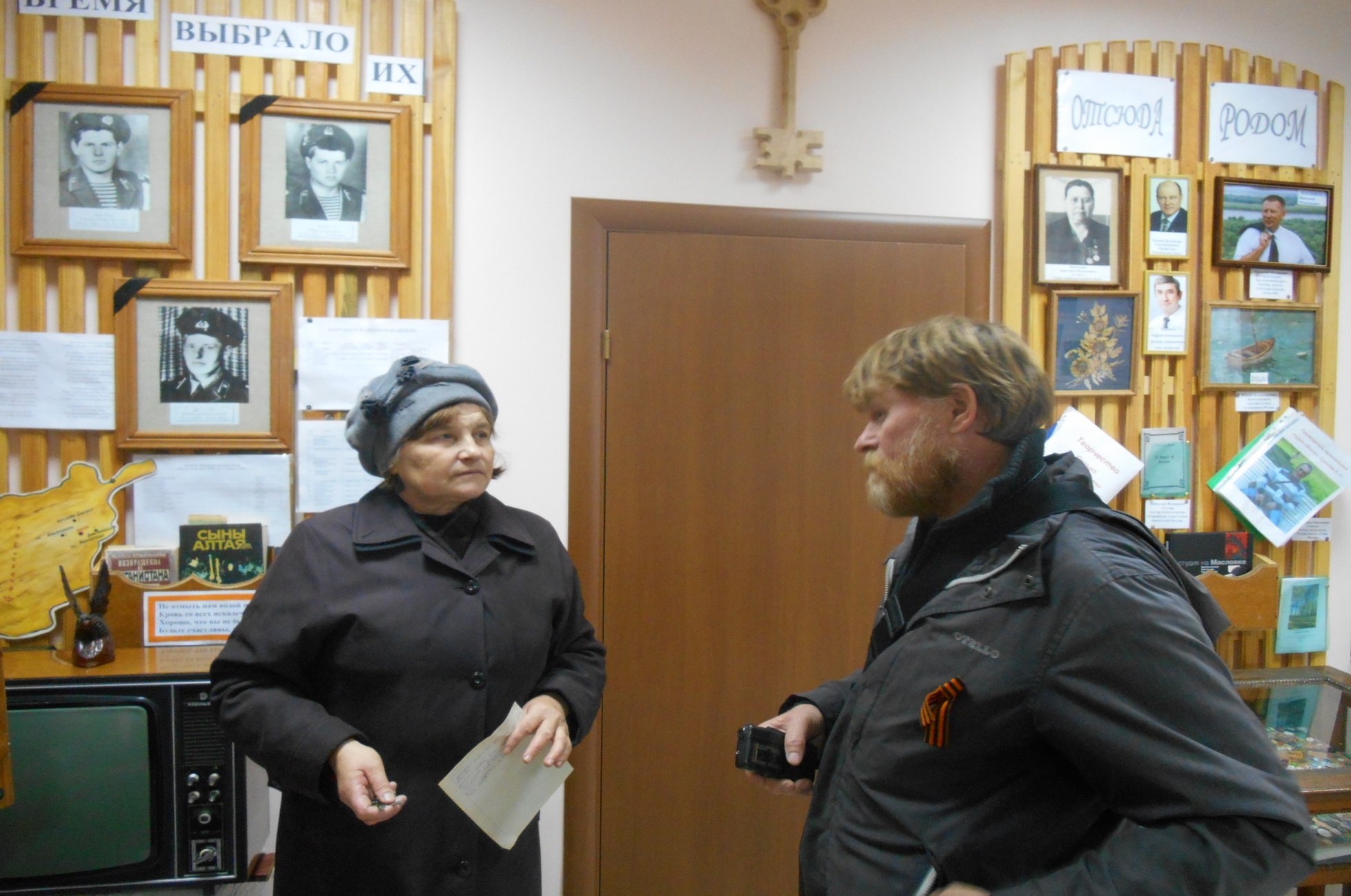 В  музее Суетского района. Директор Осипова Зинаида Нестеровна.
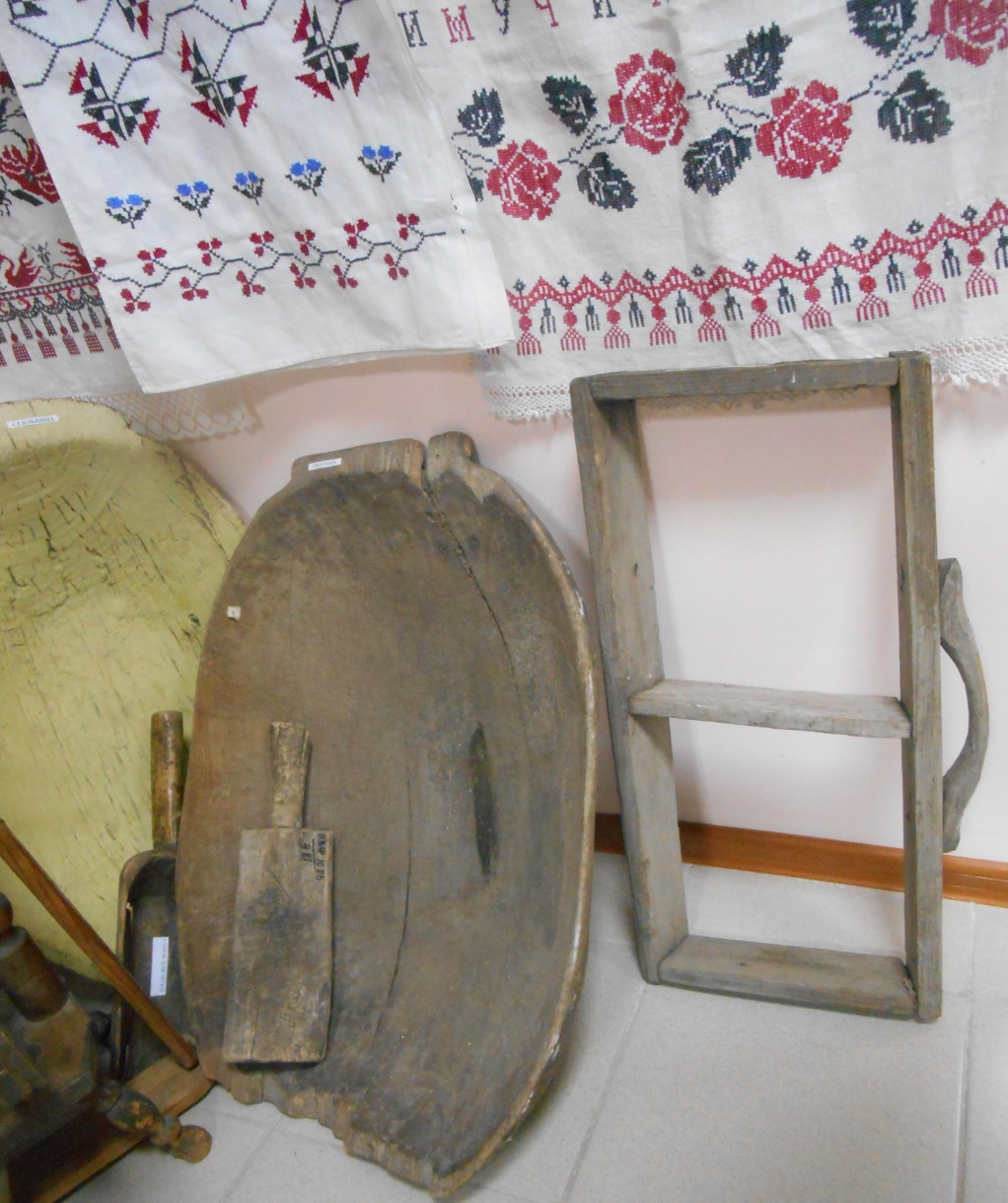 В музее Суетского района
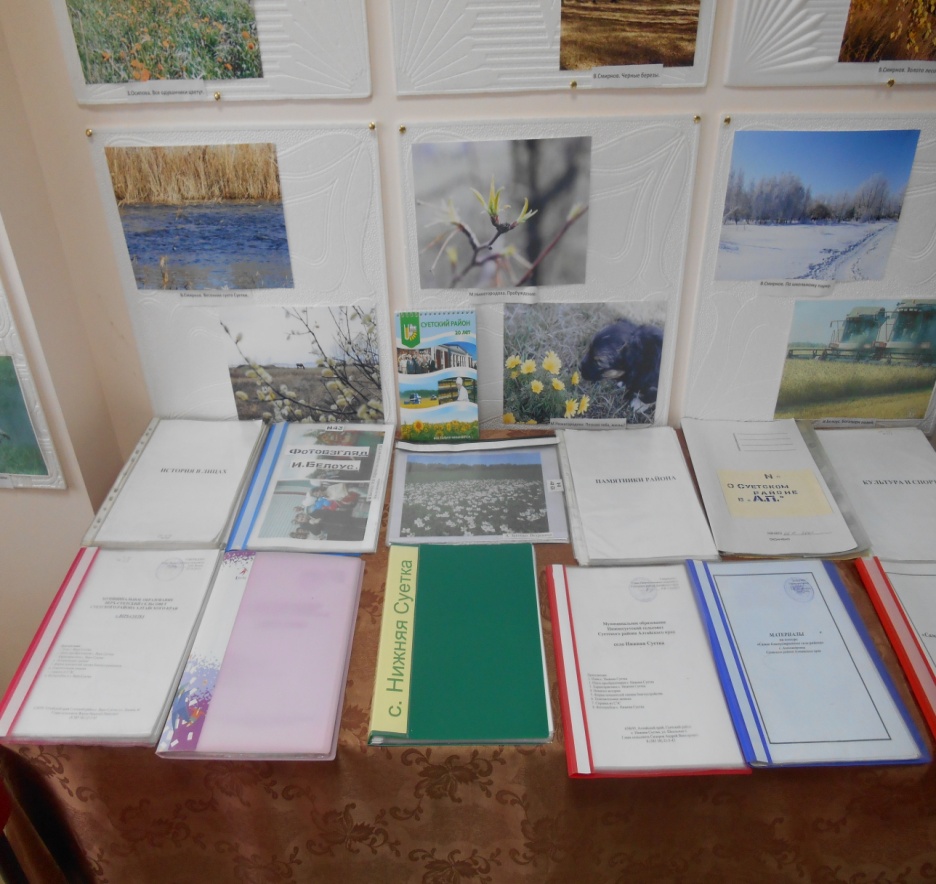 Шайка выдолбленная из дерева, форма для самана
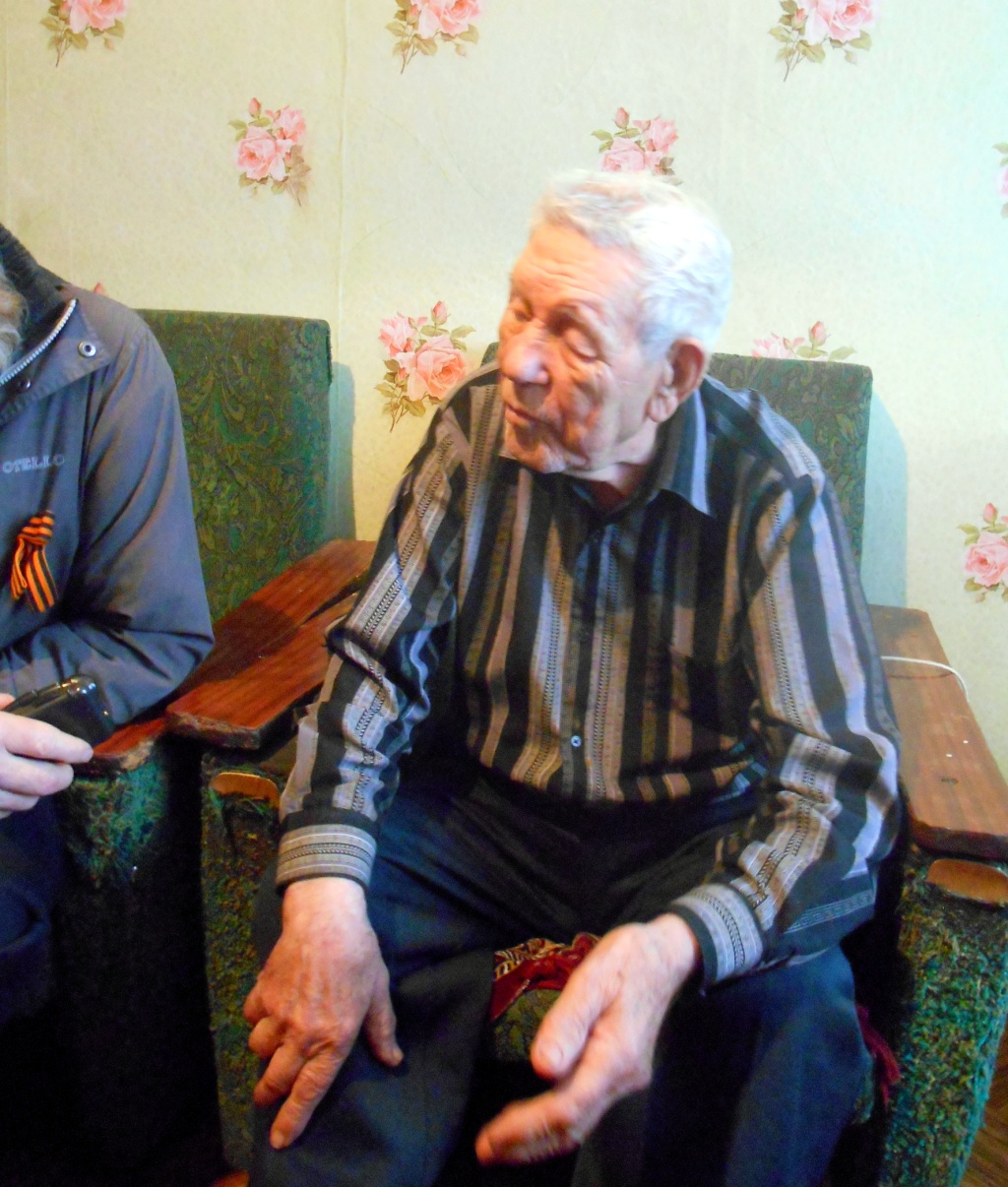 Интервью с Ипатовым Николаем Андреевичем, 1922 г.р..Житель села Верх- Суетка.
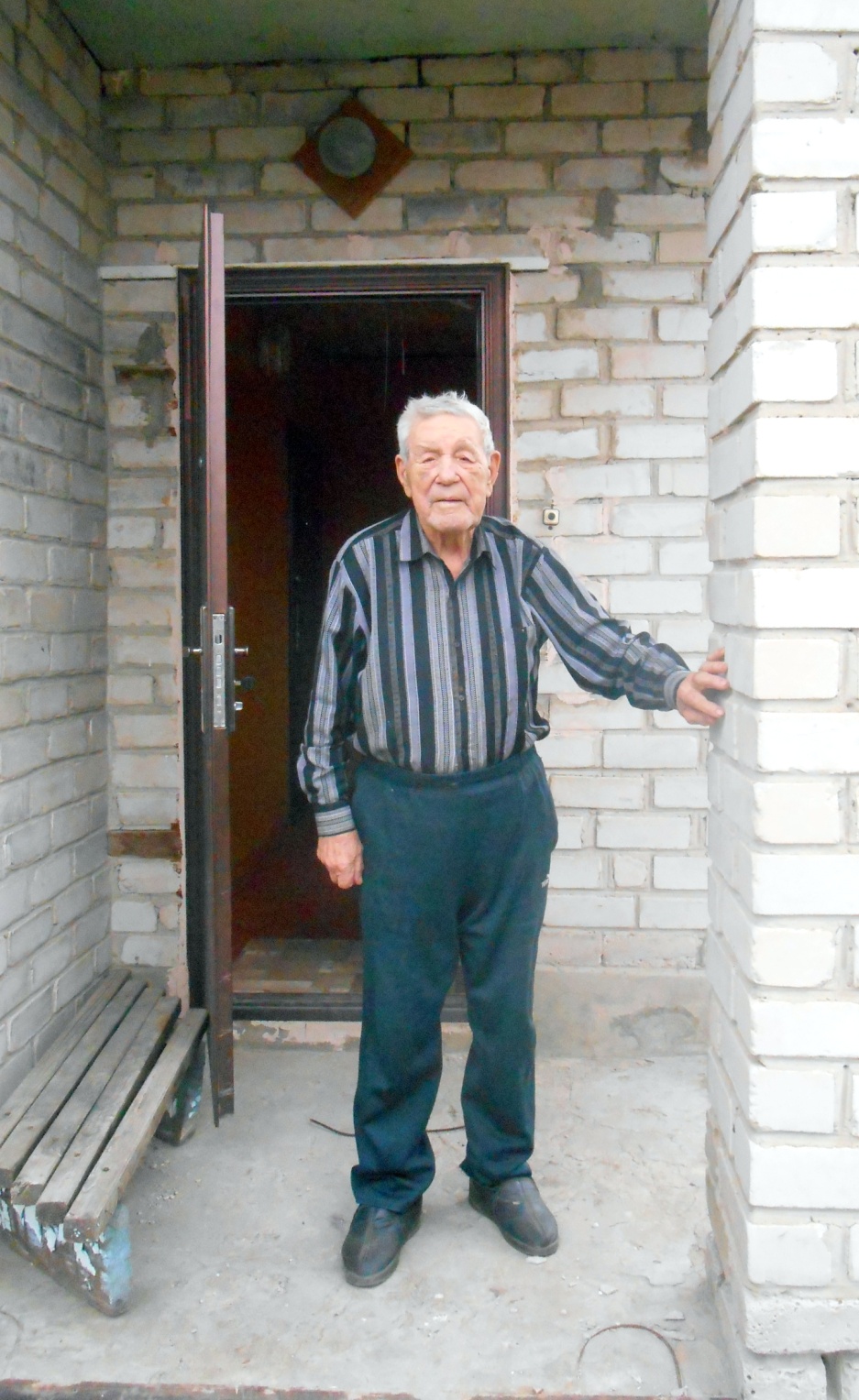 Ипатов Николай Андреевич  на крыльце своего дома
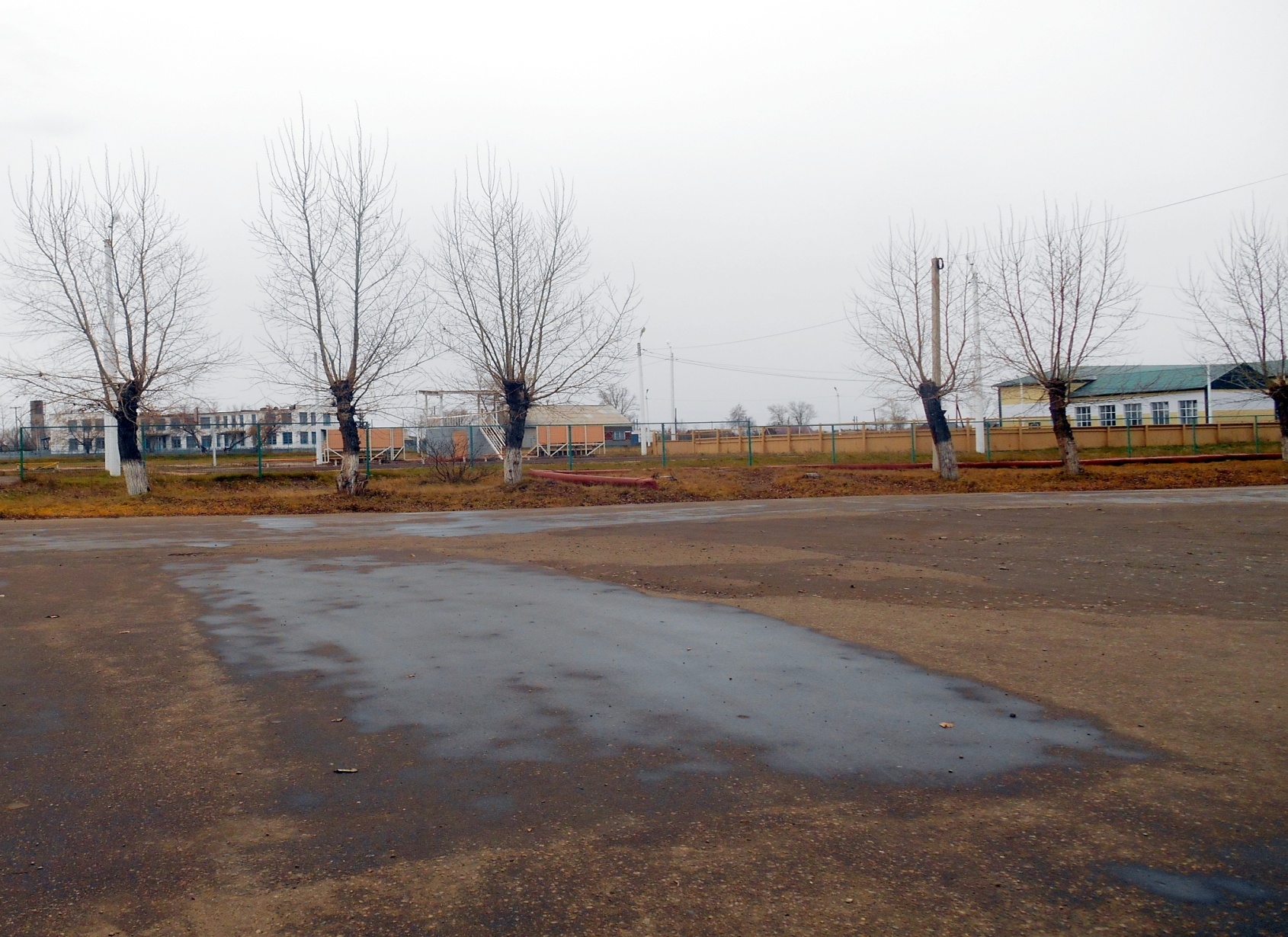 Место   бывшей Парамоновской ярмарки пер.пол.ХХвека . Село Верх-Суетка
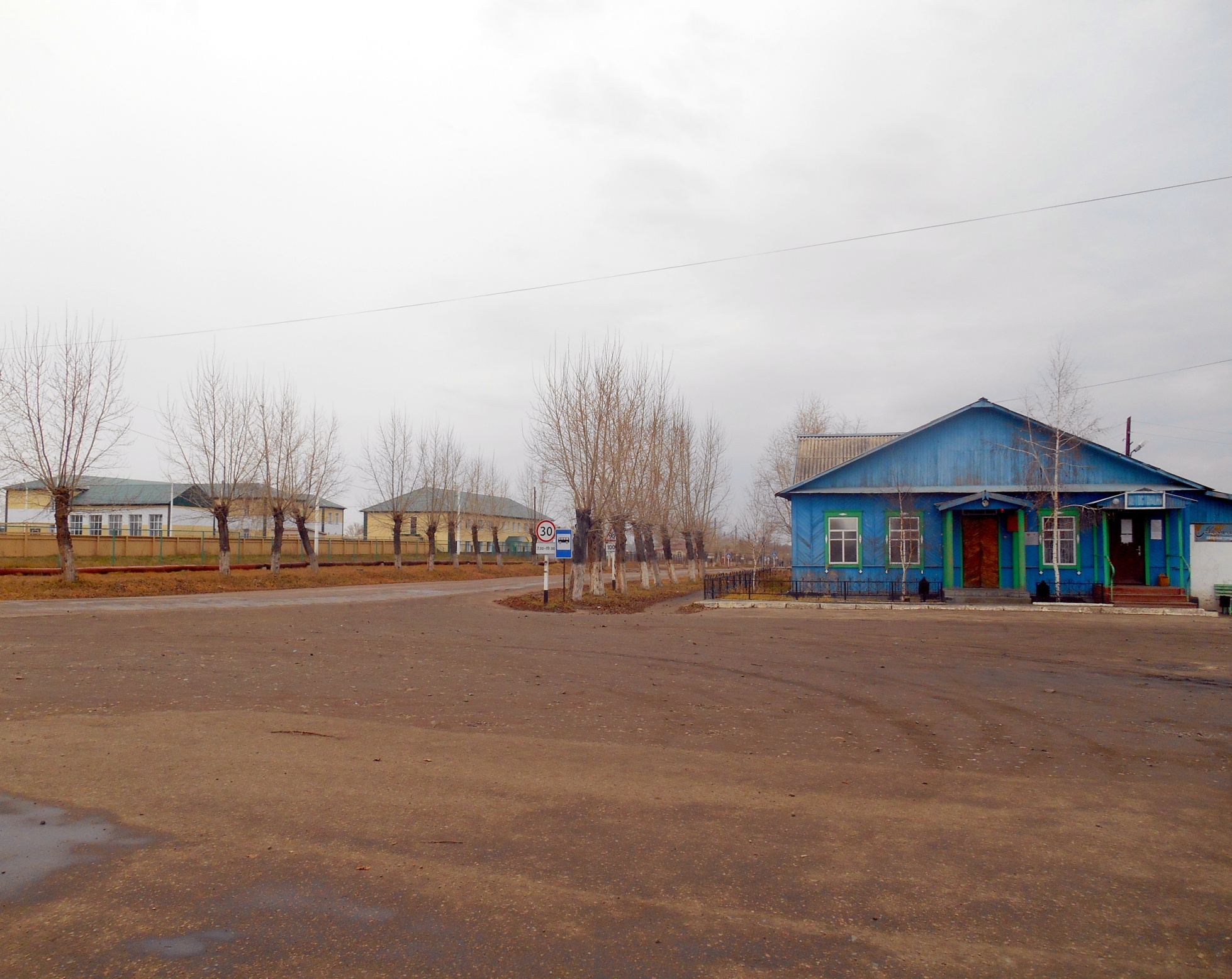 Место   бывшей Парамоновской ярмарки пер.пол.ХХвека . Село Верх-Суетка
Место   бывшей Парамоновской ярмарки пер.пол.ХХвека . Село Верх-Суетка.
Камень  от церкви на месте   бывшей Парамоновской ярмарки пер.пол.ХХвека . Село Верх-Суетка.
Развалины глинобитного дома в селе Знаменка
Развалины глинобитного дома в селе Знаменка
Развалины глинобитного дома в селе Знаменка. Ширина стен около 1 метра
В стене дома самокованный гвоздь
Вытащить из стены не получилось
Современная карта исследуемого района
Карта со  спутника
Карта со спутника
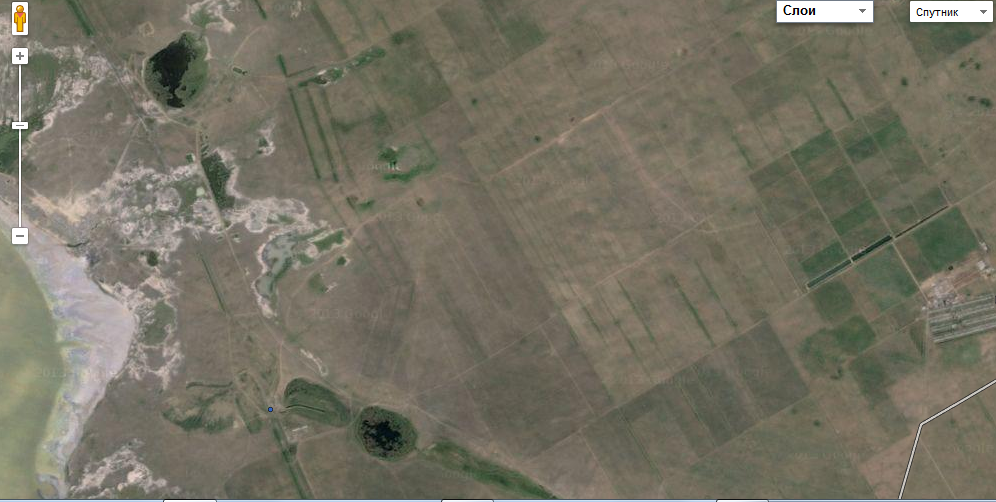 с.СТЕПНОЕ
Оз.Бурсоль
Карт со спутника
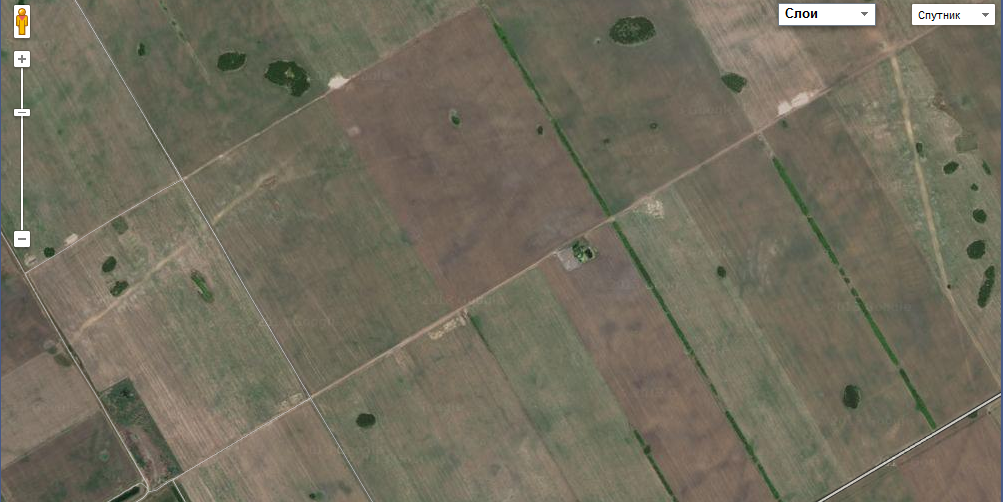 С.Хортица
с.Марковка
Карта со спутника
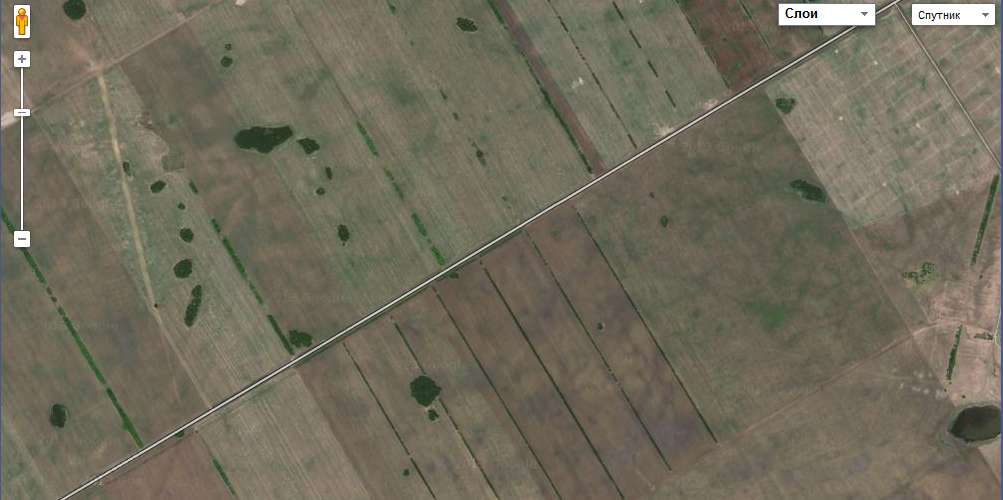 С.Хортица
С.Новая деревня
Карта со спутника
с.Хортица
с.Степное
Оз.Бурсоль
с.Семеновка
Выводы:
Подтверждена гипотеза – соляной путь (или соляная дорога) существовал.
Существовал  путь перевозки соли из Бурсоля именно  по территории существующих в пер.пол.ХХ века немецких поселений Алтайского края: Степное, Марковка, Хортица.
Воспоминания, живущих  на отдаленном расстоянии друг от друга  свидетелей, совпадают в основном вопросе.